Лев Толстой і Україна
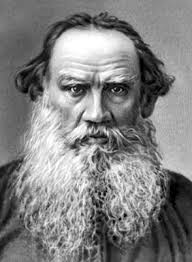 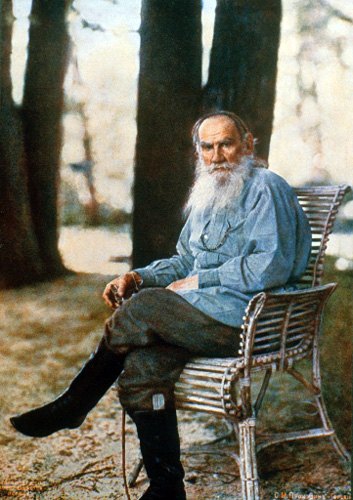 Лев Миколайович із особливою симпатією ставився до українського народу. Він не раз бував в Україні.
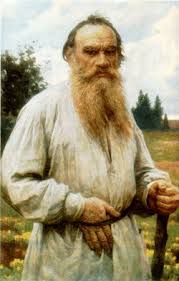 «Я дуже люблю вашу народну українську мову, дзвінку, барвисту і таку колоритну. У вашій мові стільки ніжних, сердечних і поетичних слів»
Лев Толстой
1879 р. відвідав Києво-Печерську лавру, Софійський і Михайлівський собори
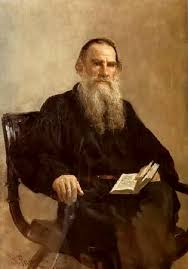 Київські враження знайшли відображені в його праці "Дослідження догматичного богослов'я".
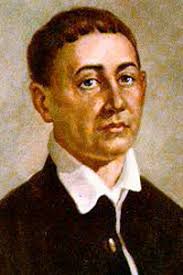 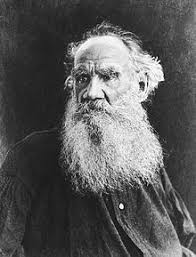 У листах до Олександра ІІІ та Миколи ІІ й публіцистичних творах з обуренням писав про жорстокі репресії проти учасників селянських заворушень у Харківській і Полтавській губерніях. Толстой знав поезію Тараса Шевченка, особливо високо цінував його "Наймичку". Близьким  йому було вчення українського філософа Григорія Сковороди, якого він називав мудрецем.
Письменник листувався з Марком Вовчком, Д. Яворницьким, зустрічався з М. Заньковецкою, М. Кропивницьким. Образи українців змальовані ним в оповіданнях "Рубання лісу", "Севастополь у серпні 1855р." В основу одного з його народних оповідань "Старий у церкві» покладено українську легенду "Святий і чорт"
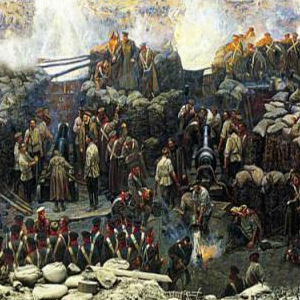 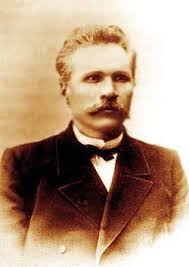 Картина до твору Л. Толстого «Севастополь у серпні»
[Speaker Notes: Картина до твору Л. Толстого «Севастополь у серпні»]
На зустрічі з групою українських студентів  автор «Війни і миру» говорив:
«Щасливі ви, що народилися серед народу з такою багатою душею, народу, що вміє почувати свої радості й так чудово виливати свої думи, свої мрії, свої почуття заповітні. Хто має таку пісню, тому нема чого боятися за своє майбутнє.»
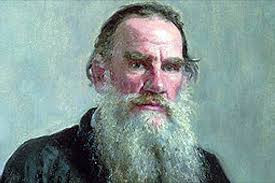 Цікавий спомин про свою зустріч із Львом Толстим залишив український історик  Дмитро Яворницький. «Широкоплечий, бородатий, з ясними сірими очами, у сукняній серм`язі, в сірій шапці й просторих валянках на ногах під колір шапки й серм`яги.»
Діалог Д. Дворницького з Л. Толстим
- Лев Миколайович, дозвольте потурбувати  Вас запитанням в одній  дуже болючій для нас, українців, справі.
- Будь ласка.
- Чому Ви, росіяни, не сприяєте тому, щоб наші діти вчилися в школах нашою мовою? Ви, великий художник російського слова, зрозумієте наше горе: діти, пробувши кілька років у школі, виходять із неї з такою поганою, покаліченою мовою, що вона -  й не українська, і не російська, а якась мішанина.
- А хто забороняє вчити ваших дітей українською мовою ? Забороняє вам не російський народ, а російський уряд на чолі з Побєдоносцевим ...
Що стосується мене, то я дуже люблю вашу народну українську мову, дзвінку, барвисту і таку колоритну. У вашій мові стільки ніжних, сердечних і поетичних слів: ясочка, зірочка, квітонька, серденько.
У ході  проведених бібліотекою читань відзначалася  значна роль Л.М. Толстого в історії українсько-російських культурних зв'язків. Як про великого майстра слова писали  про нього Леся Українка, В. Стефаник, О. Кобилянська. І. Франко
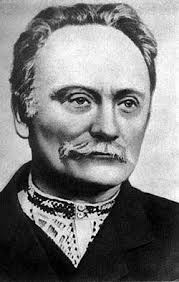 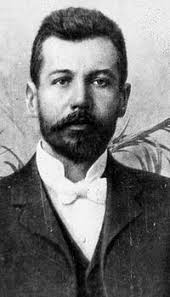 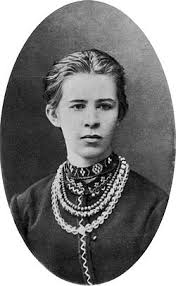 Саме Іван Франко поклав початок  вивченню творчості Толстого в Україні.
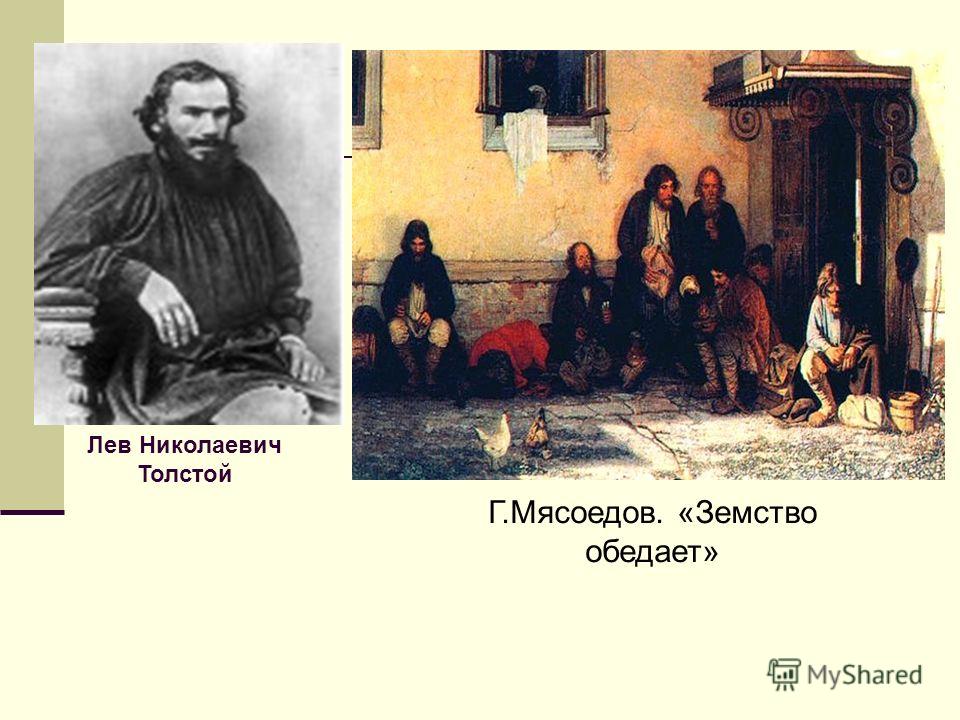 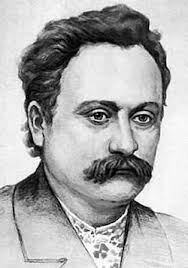 Інтерес  Ів. Франка до Толстого був постійним і різнобічним. Відомо, що замолоду він мріяв про знайомство з російським світочем духу, до якого вже тоді було паломництво.
Серед праць українських вчених, присвячених темі "Лев Толстой і українська література" слід відзначити  дослідження Ніни Крутікової, академіка М. Возняка, "Іван Франко - популяризатор передової російської літератури .Д. Іофанова, "Іван Франко про Л. Толстого"  В. Войтушенка, "І. Франко і Л. Толстой"
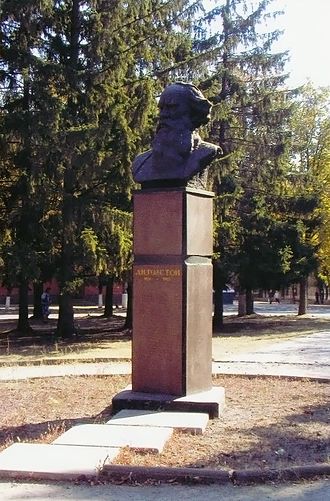 Пам’ятник Л. М. Толстому в м. Кривий Ріг
Дякую за увагу
Підготувала
учениця 31 групи Боднарчук Христина